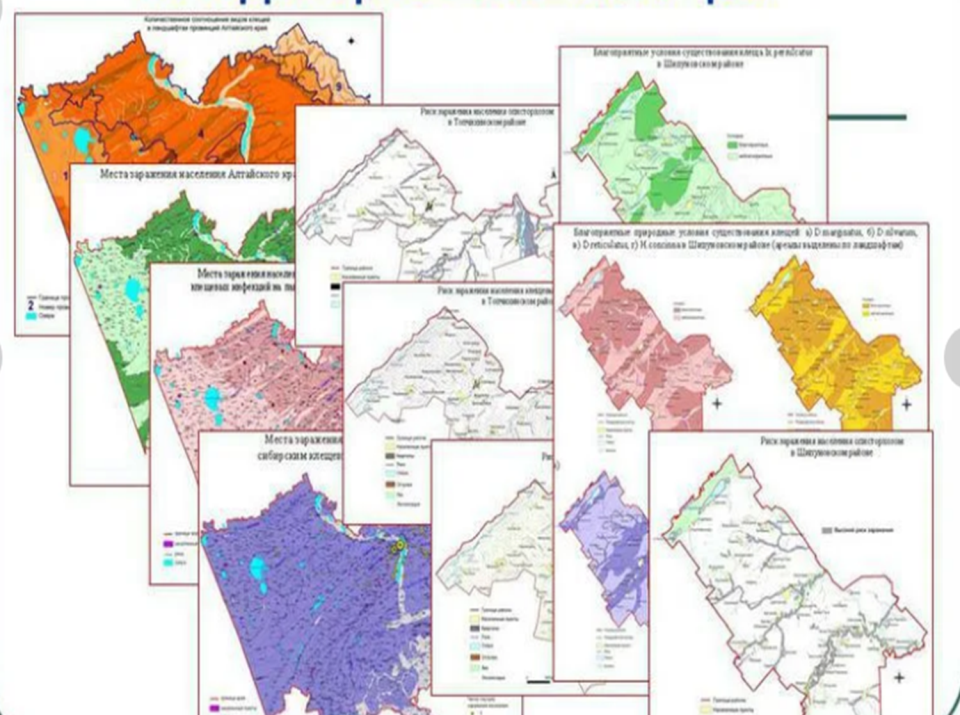 МБУ ДО «Центр дополнительного образования им. ЛЕ Лукиной»
МР «Горный улус»
Нозогеографические карты Горного улуса
Выполнил: Волков Александр,
ученик
МБОУ «БУГ им ВВ Филиппова»
Воспитанник «ЦДО им ЛЕ Лукиной»
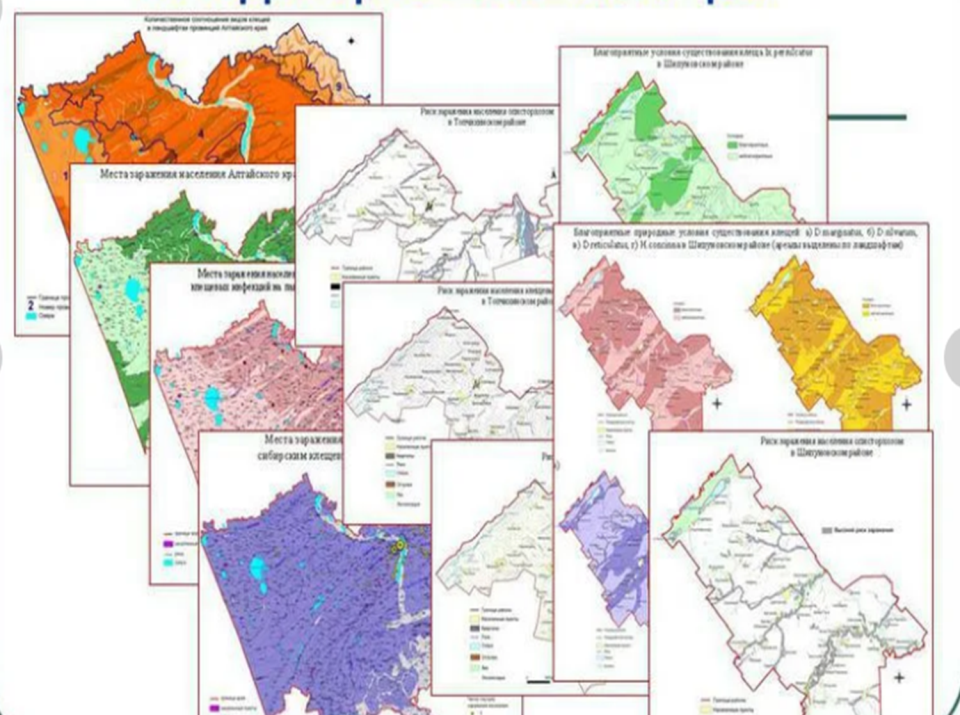 Актуальность
Поиск причин возникновения болезней - это сложный многоэтапный путь. Нозогеография - раздел медицинской географии, который исследует обоснованность распространения каких-либо заболеваний в различных географических зонах и условиях. География болезней в большей степени зависит от влияния природных (погодные условия, фауна, растительный покров, присутствие в воде, почве, а значит и продуктах потребления различных химических элементов) и социальных (обеспеченность населения, просвещенность народа, устоявшийся образ потребления пищи) факторов 
	Медико-географические карты имеют много преимуществ в представлении информации о здоровье населения.
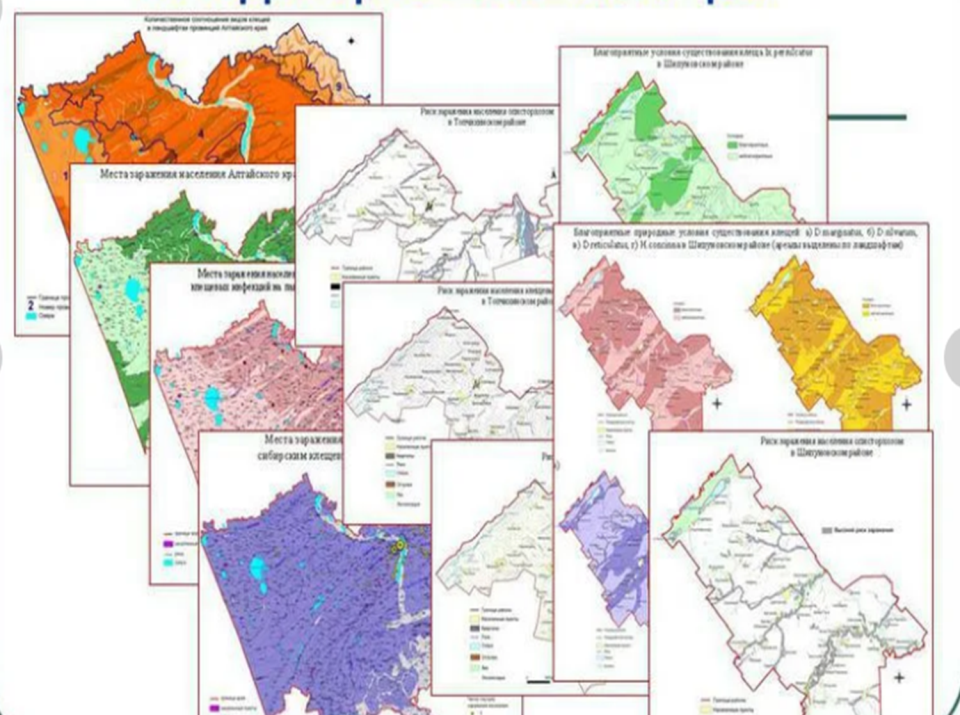 Цель: составление  нозогеографических карт,  отражающих историю и  распространение различных заболеваний в Горном улусе
Задачи:
Изучить литературу по истории медицины в улусе
Ознакомиться с методикой составления медико-географических карт
Изучить демографическое положение Горного улуса
Сбора статистического материала о заболеваемости 
Составить планы карт по истории заболеваний и кодам болезней по МКБ -10
Составить нозогеографические карты заболеваний в Горном улусе с применением векторного графического редактора CorelDraw Graphic 
Сделать выводы
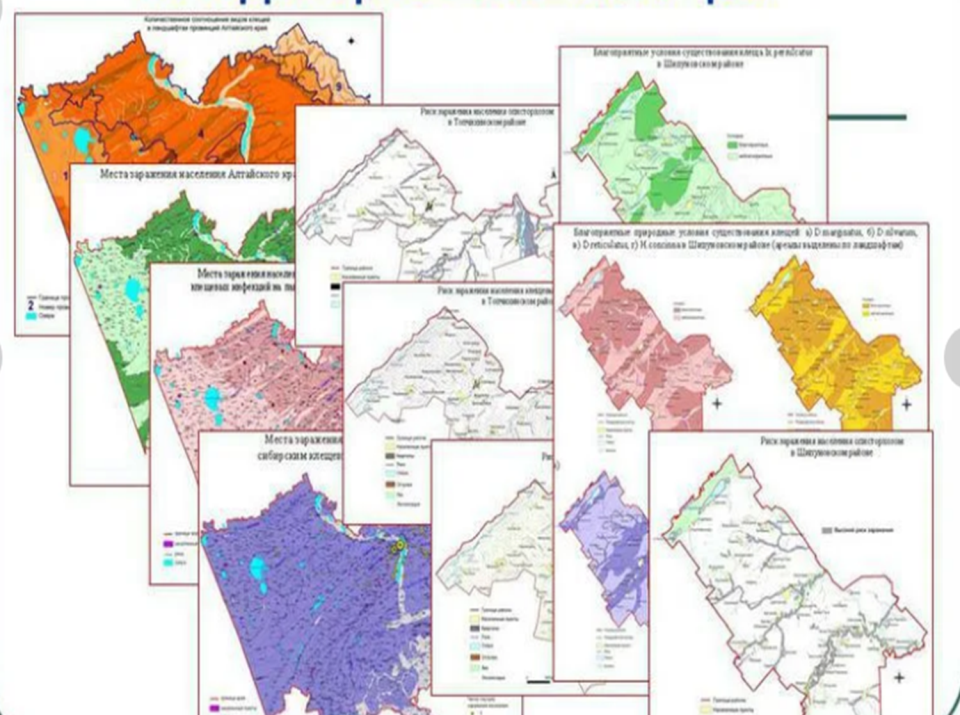 Объект исследования: нозогеографические карты
Предмет исследования: нозогеографические карты, отражающие историю и  распространение различных заболеваний в Горном улусе
Гипотеза: если составить нозогеографические карты, то можно узнать  историю  распространения различных заболеваний в Горном улусе
Новизна: впервые сделали нозогеографические карты истории распространения различных заболеваний в Горном улусе
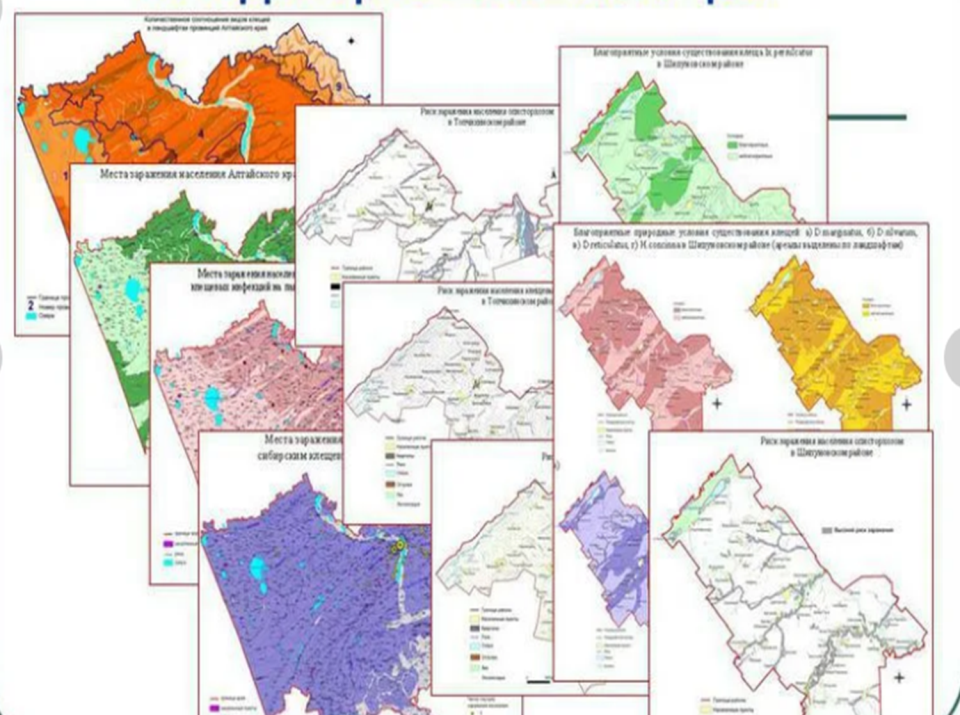 Медико-географические карты
Показатели медико-географических условий:
- климатические показатели (температура воздуха, циркуляция воздушных масс, радиационный баланс 
- экстремальность климатических условий 
- уровень загрязнения воздуха и воды 
- заболеваемость населения 
- условия жизни населения 
- состояние общественного здоровья 
	Вышеперечисленные показатели медико-географических условий являются факторами, как позитивно, так и негативно влияющих на здоровье человек. Отображением данных факторов занимается медико-географическое картографирование. Результатом такого картографирования являются медико-географические карты.
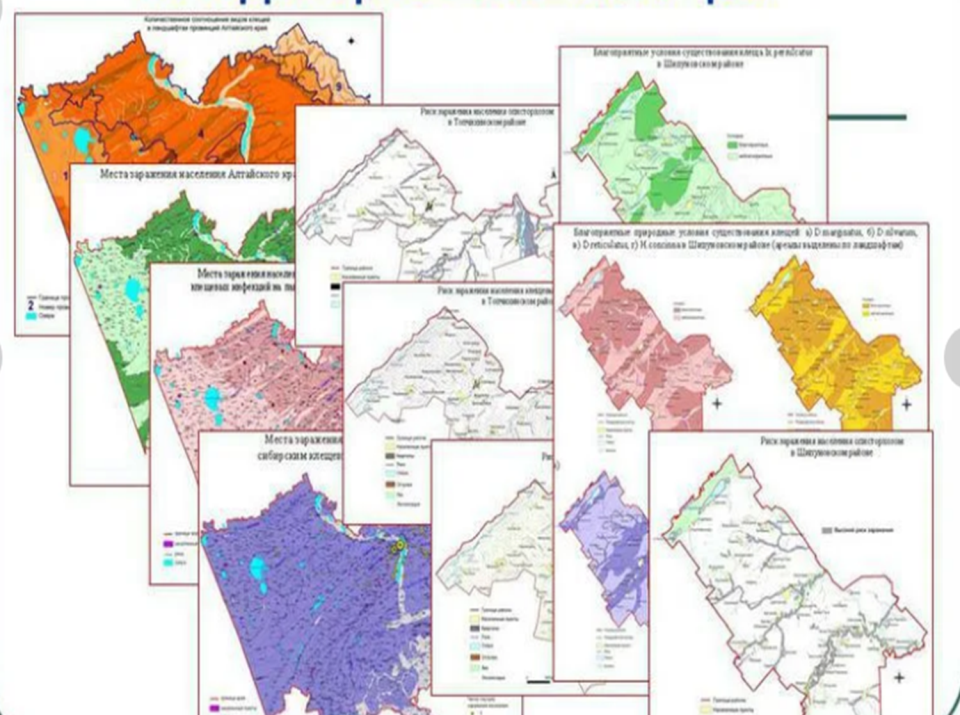 Методика работы
Работа с литературой по истории здравоохранения в Горном улусе
Работа со статистическими данными, полученными в Центральной улусной больнице Горного улуса
Тематическое картографирование с применением векторного графического редактора CorelDraw Graphic
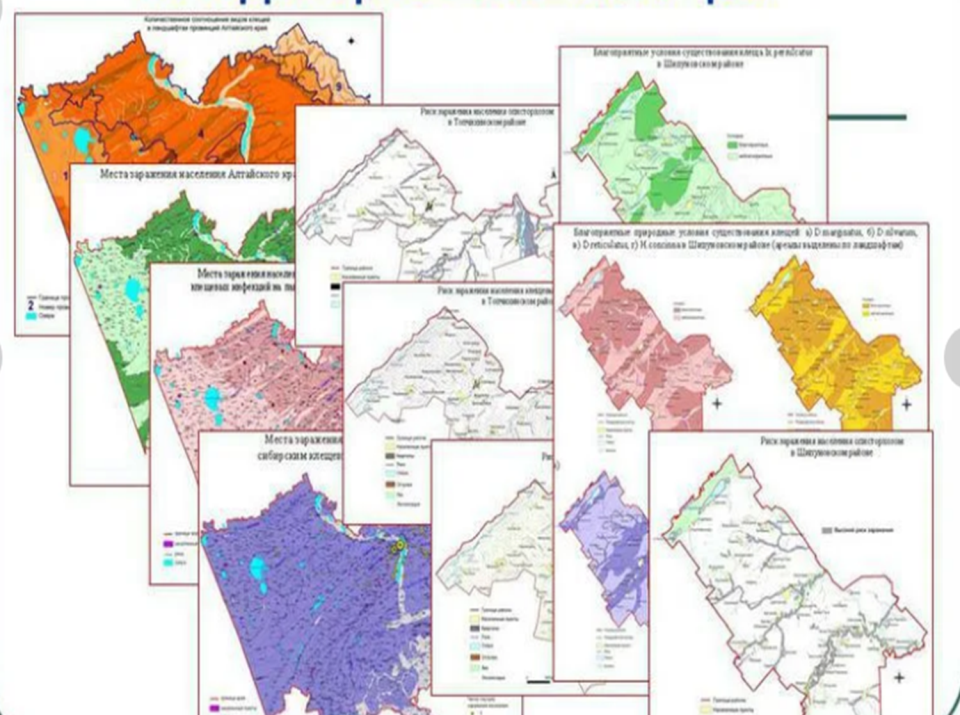 Демография улуса
В улусе прослеживается тенденция к увеличению численности населения 2015 года по 2021 годах
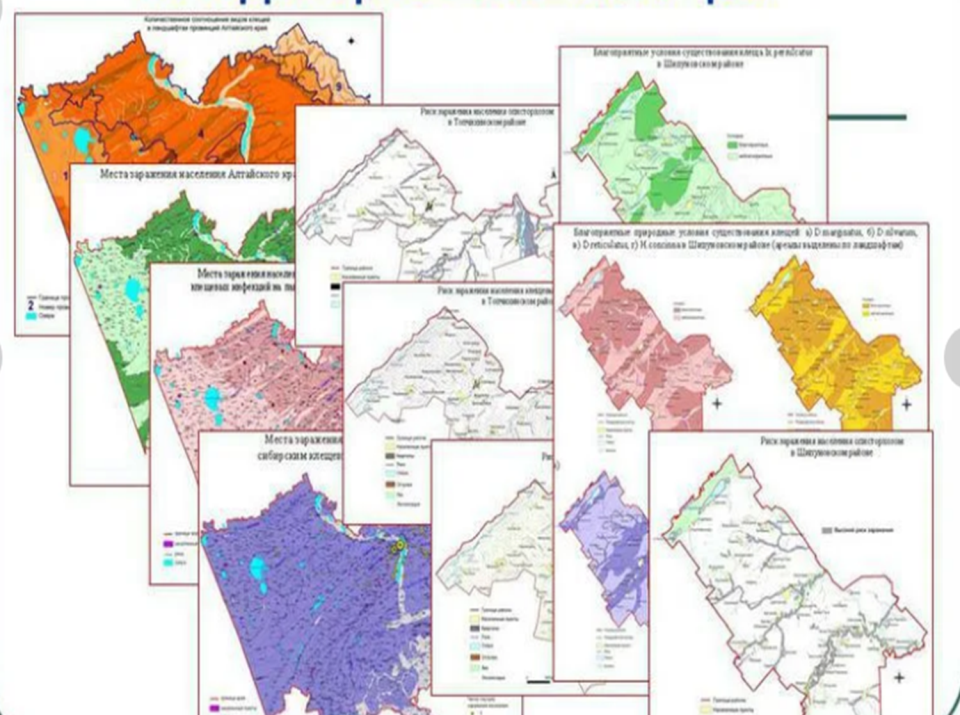 Демография улуса
показатель естественного прироста в улусе положительный, что объясняется высокой рождаемостью и низкой смертностью, особенно, в связи с введением специальных мер, стимулирующих рождаемость.
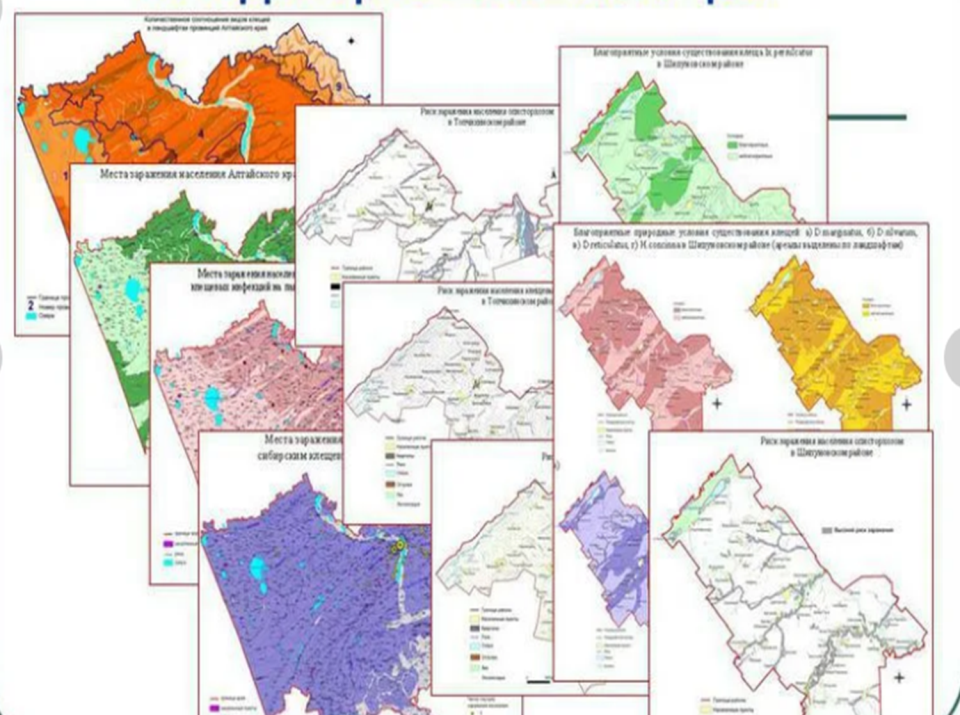 Естественный прирост населения с 2017 года составляет примерно 9,2%, что показывает хотя небольшой, но прирост населения. Особенно ощутимая естественная убыль наблюдается в 2019 и 2022 годах.
Показатели рождаемости в среднем значении – средние. Высокие показатели были достигнуты только в 2016 году. С 2019 и 2022 года наблюдаются очень низкие показатели рождаемости. С наступлением пандемии естественный прирост снижается.
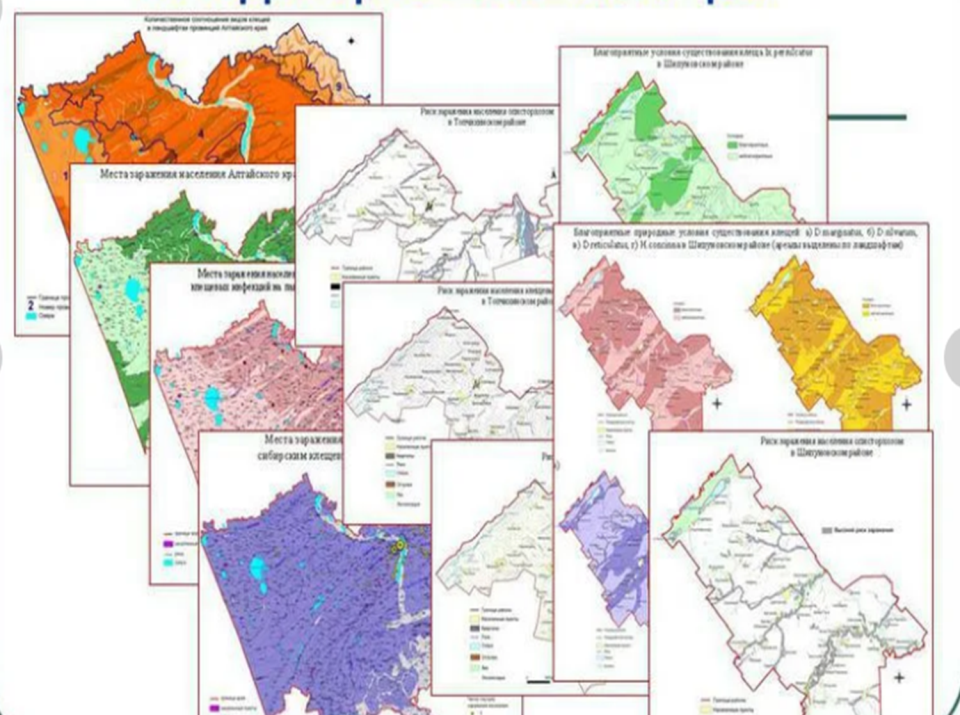 История здравоохранения Горного улуса
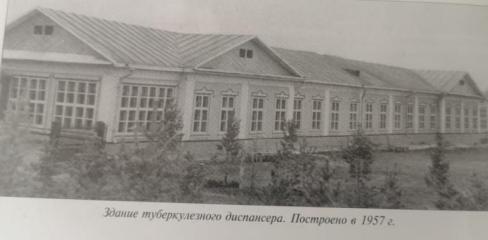 Первая районная больница, построенная
 в 1931 году
Здание туберкулезного диспансера введено в эксплуатацию  в 1957 году
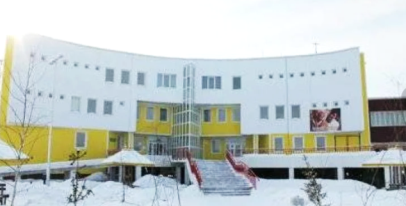 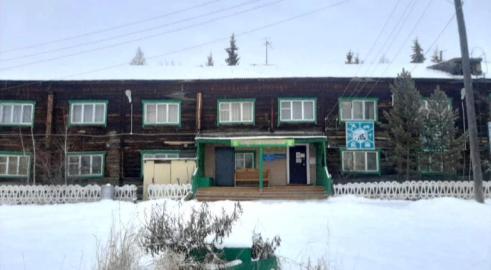 Горная центральная районная больница была введена в 2003 году
В 1972 году открылась районная больница 4 отделениями
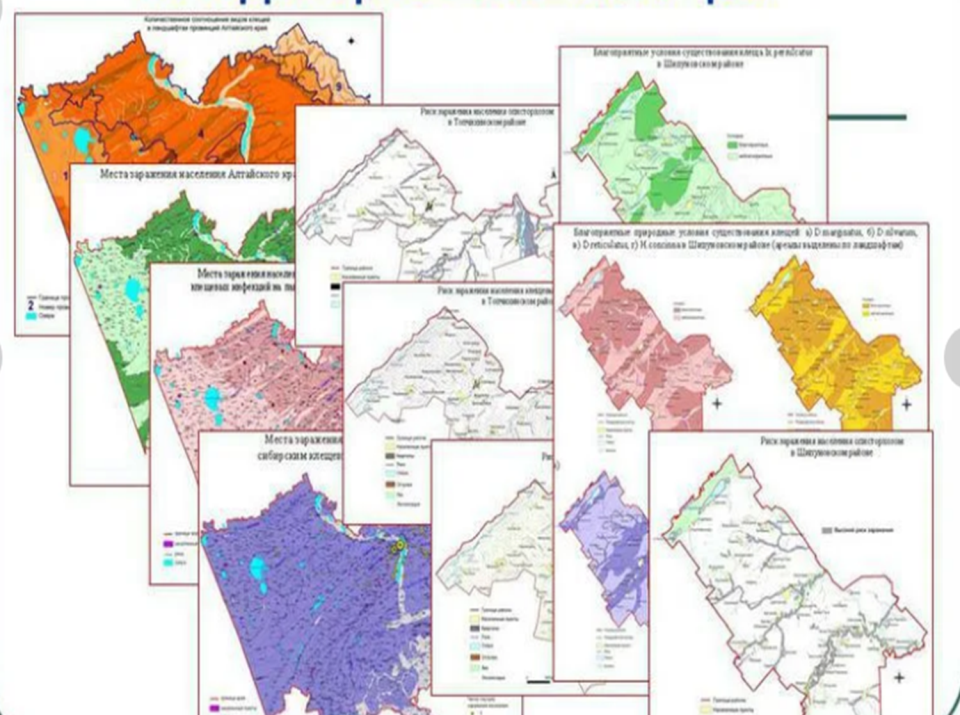 Из истории болезней начала ХХ века
*Данная таблица взята – зарегистрированных первичных посещений Амбулаториями.
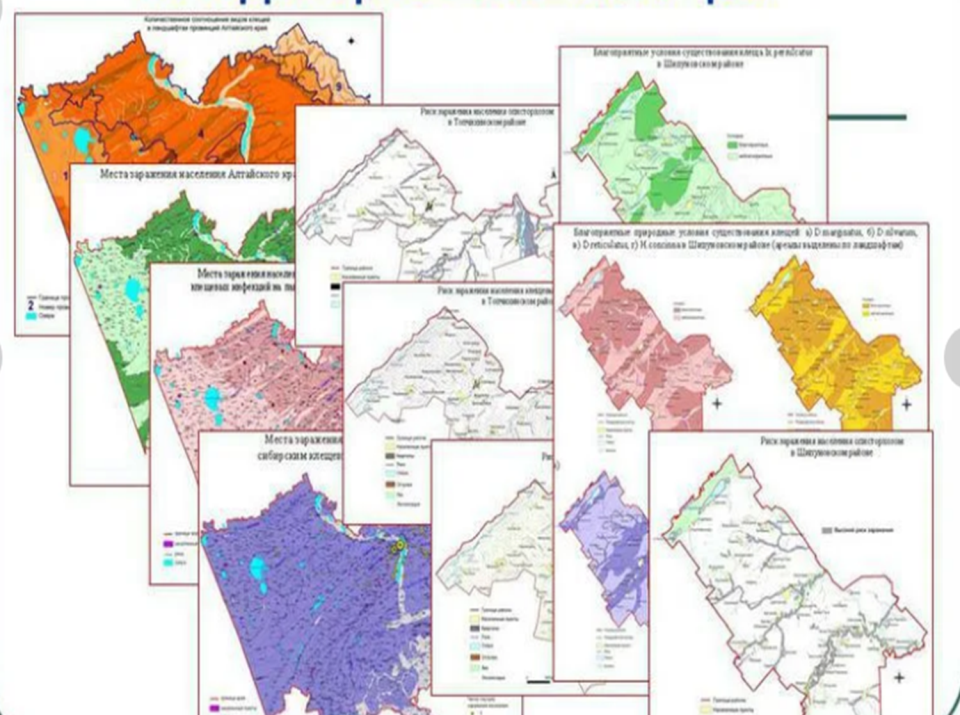 Причины распространения заболеваний в начале ХХ века
“Оройуон бэйэтэ нэhилиэгэ аҕыйах буолан баран киэҥэ бэрт, онон эмп өттүнэн түргэн көмө тиийэ охсон биэрбэт. Нэhилиэк бэйэтэ олорор майгыта чанчарык диэххэ сөп, онон араас ыарыы барыта баар, ол кэннэ туттунан олороллоро кирдээх буолан ыарыы иҥэн тарҕанан иhэр диэххэ сөп. Ыарыы арааhыттан баалаабыт итиэннэ элбээбит ыарыынан бэлиэтиэххэ сөп харах ыарыытын, бөрөлөй, сифилис буолууну”, - Архивные документы 1933 год. Из отчета Горного РИК за 1933 год

	Из таблицы видно, что в довоенном времени было много разных инфекционных болезней.  Причиной распространения является отсутствие мед. учереждений и гигиены. Всем известно, что в малых регионах в тех временах редко встречались мед. учереждения, что способствовало к распространению данных болезней. Суровые климатические условия и отсутствие знаний о болячках тоже повлияло на эти данные.
Пандемия 21 века, covid 19, 2022 г
Создание нозогеографические картыГорного улуса, на программе векторного графического редактора CorelDraw
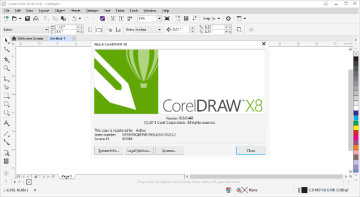 Основные инструменты для создания карты:
Автоматизация процессов создания картографических материалов
Картографические знаки, их роль на карте
Компьютерное построение картографических знаков
Программное обеспечение для создания картографических знаков.
5. Закраска рисунков
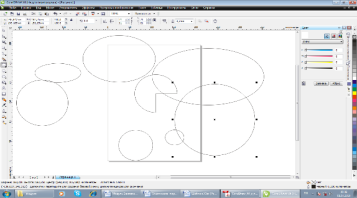 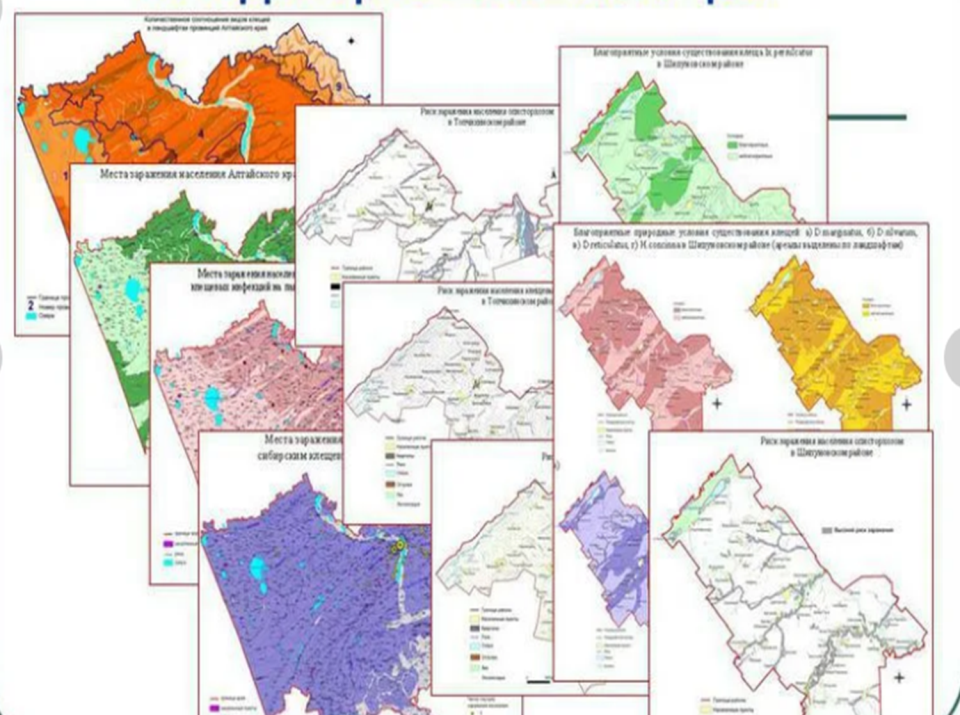 Выводы
Изучили литературу по истории медицины в улусе
Ознакомились с методикой составления медико-географических карт
3.  Изучили демографическое положение Горного улуса, естественный прирост населения положительный;
4. Собрали статистические материала о заболеваемости Горного улуса; 
5. Составили нозогеографические карты заболеваний в Горном улусе с применением векторного графического редактора CorelDraw Graphic
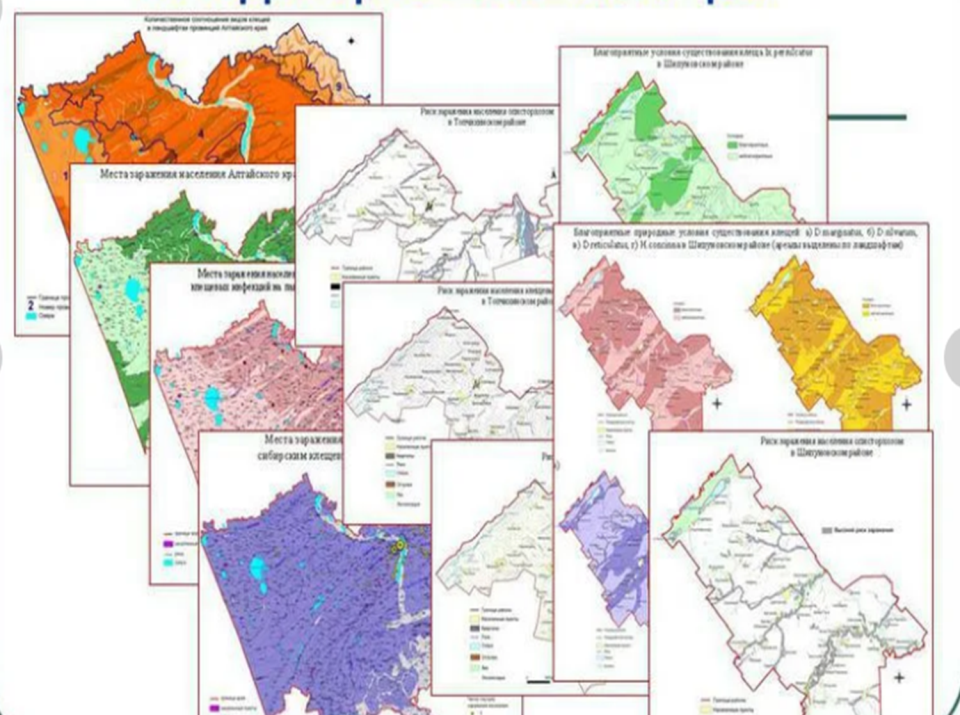 Заболеваемости в Горном улусеза 2022 год
НАЗАД
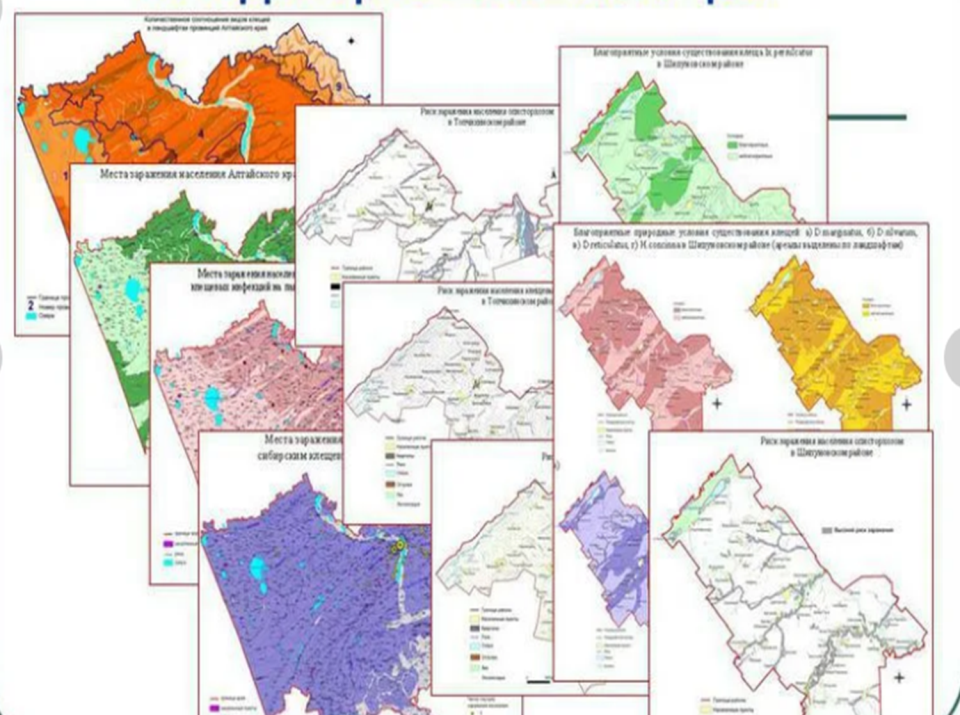 Новообразования
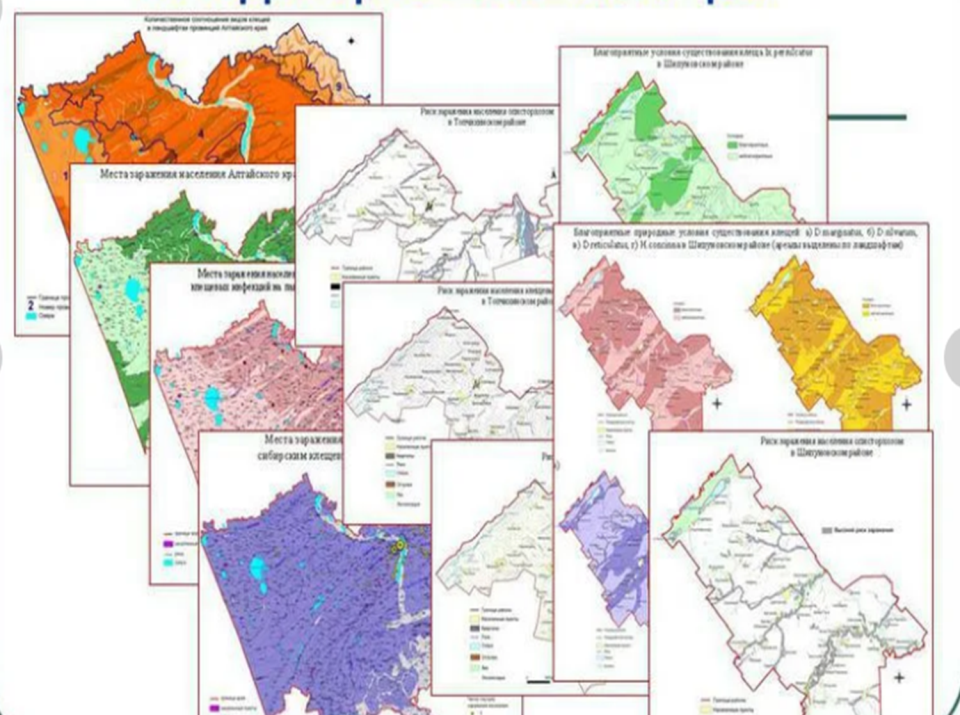 Болезни крови
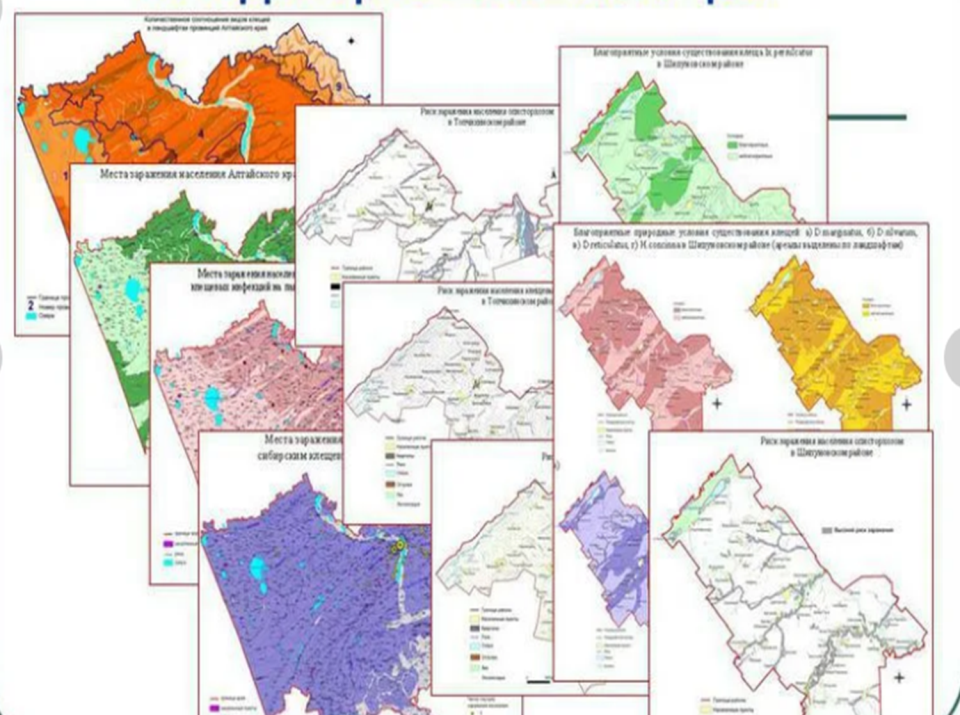 Болезни эндокринной системы
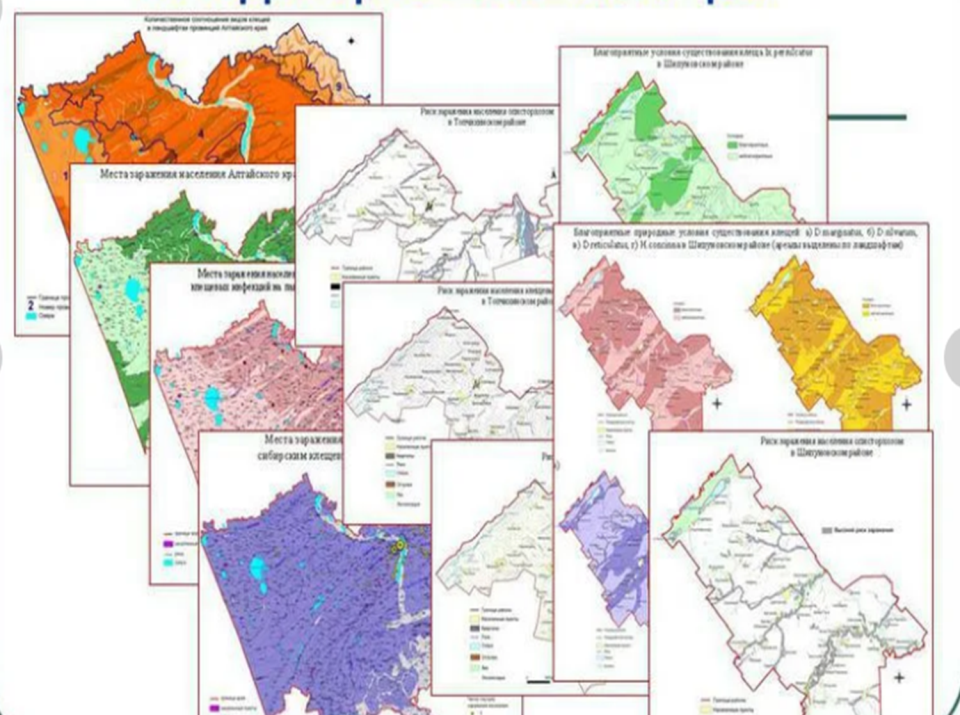 Психические растройства
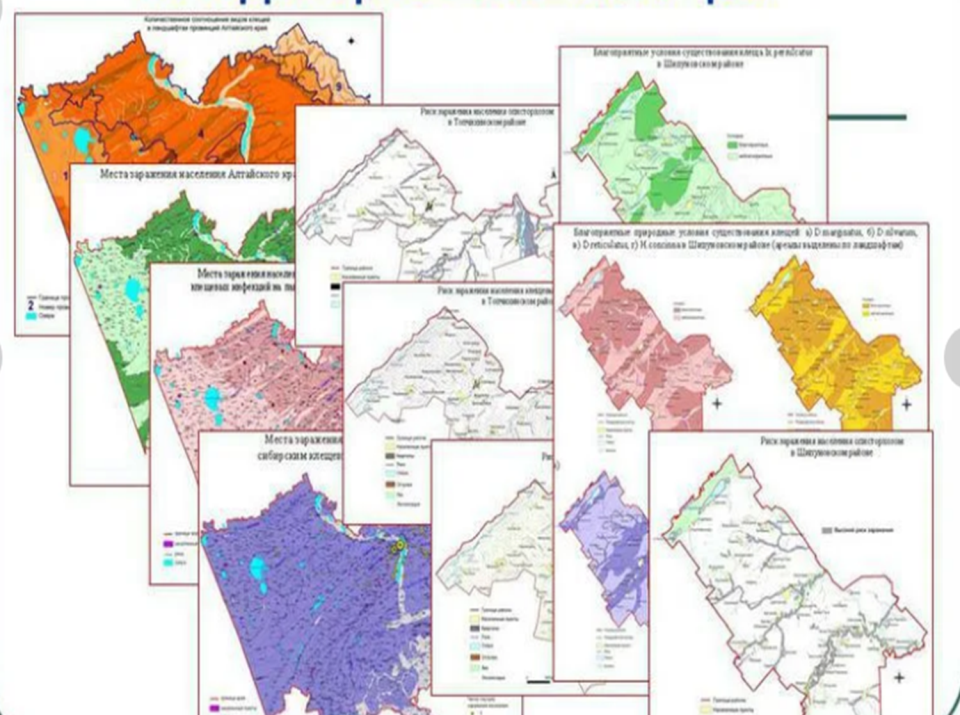 Болезни нервной системы
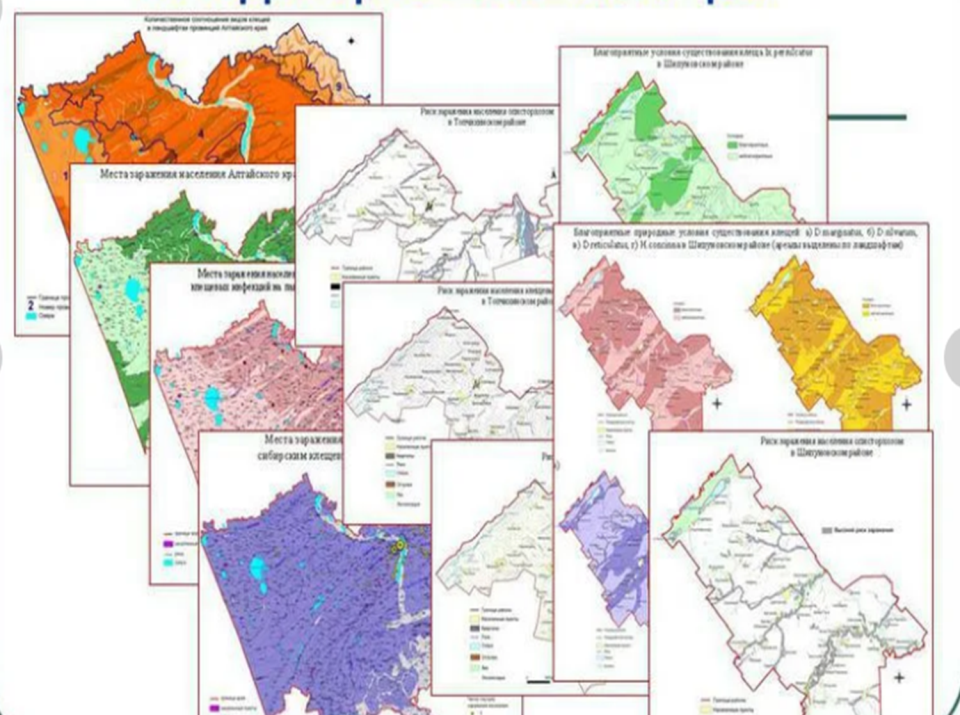 Болезни глаза
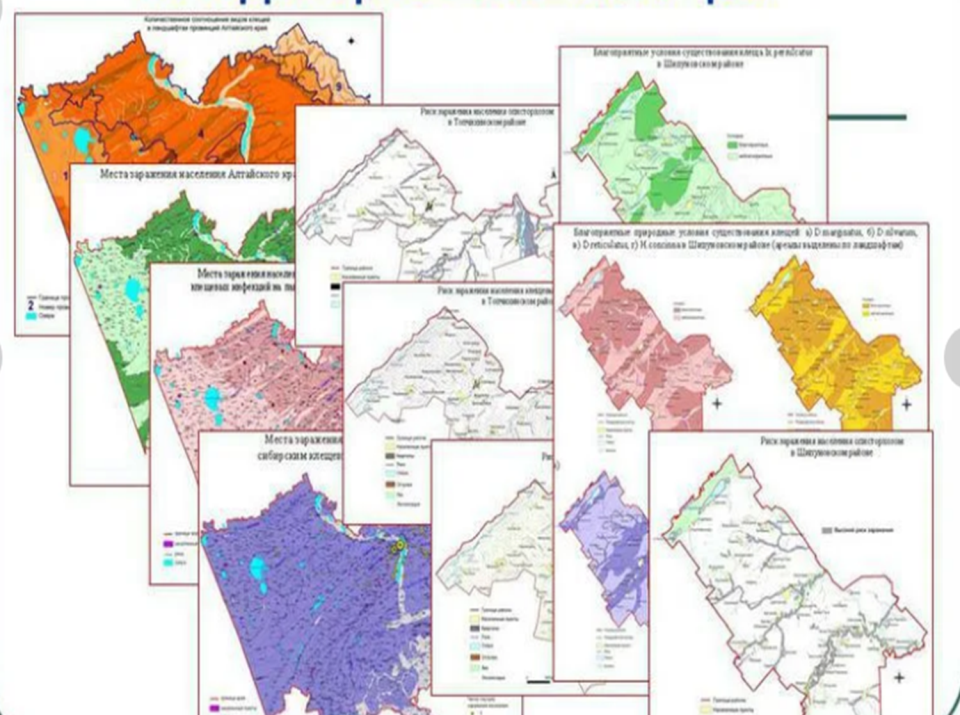 Болезни уха
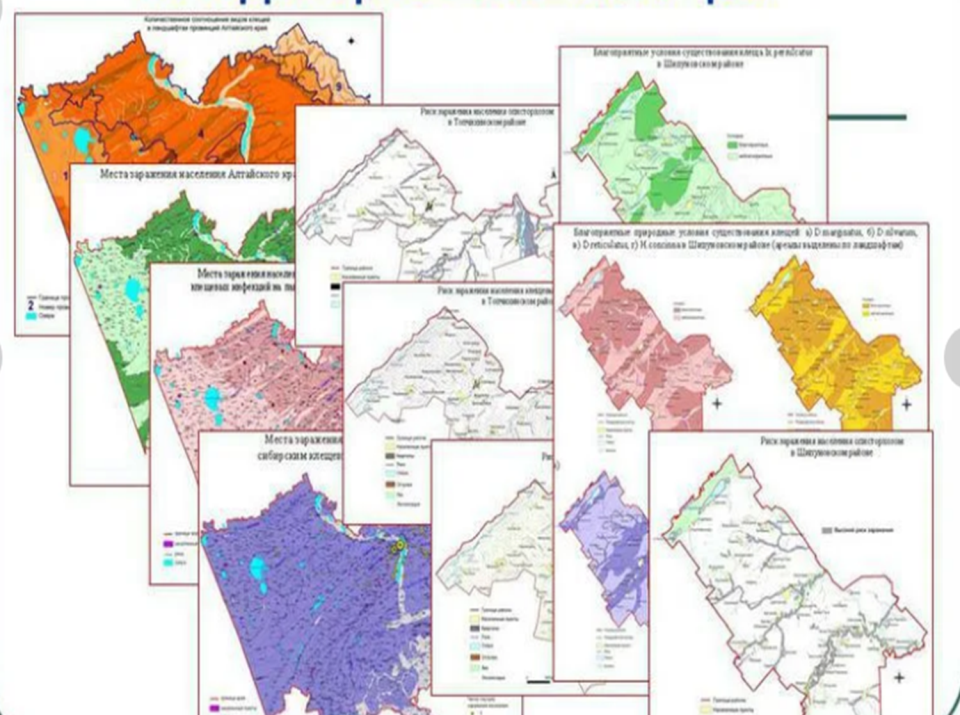 Болезни системы кровообращения
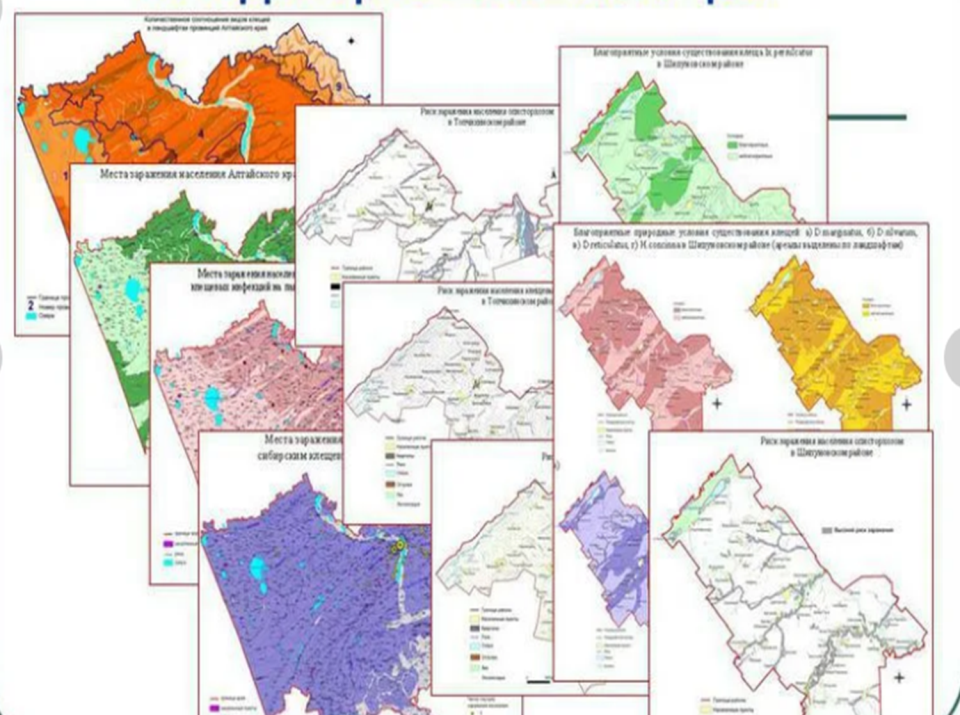 Болезни органов дыхания
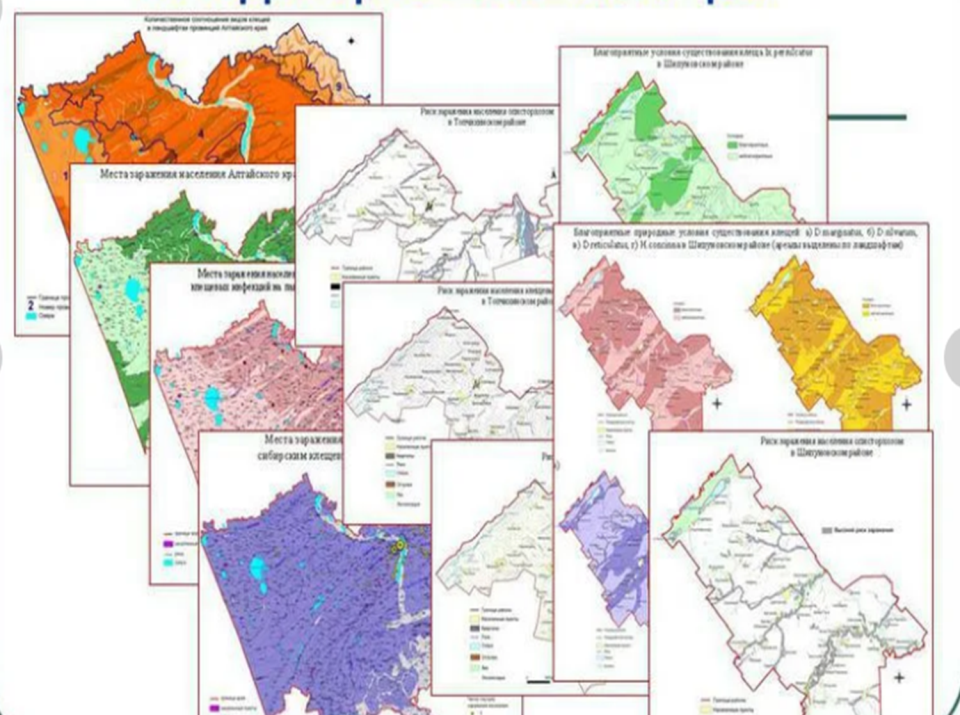 Болезни органов пищеварения
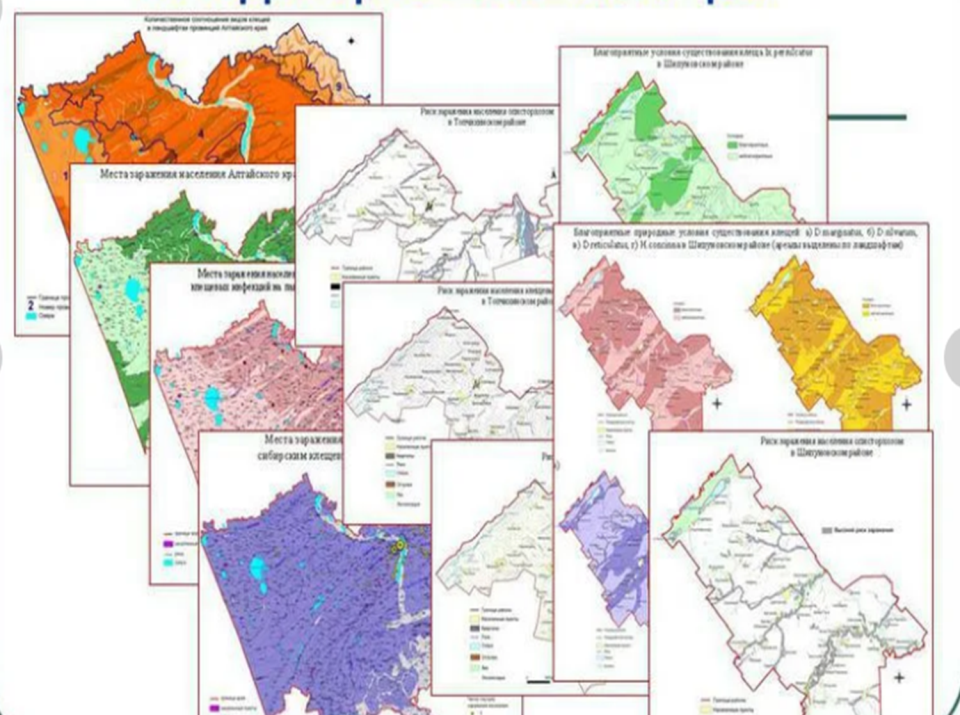 Болезни кожи
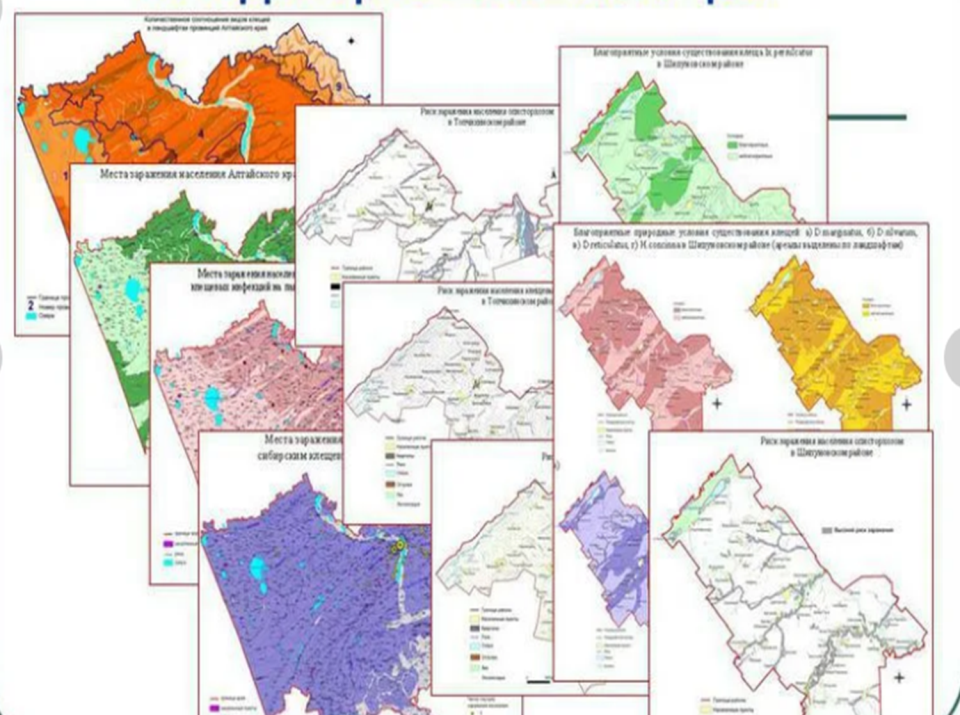 Болезни костно-мышечной ткани
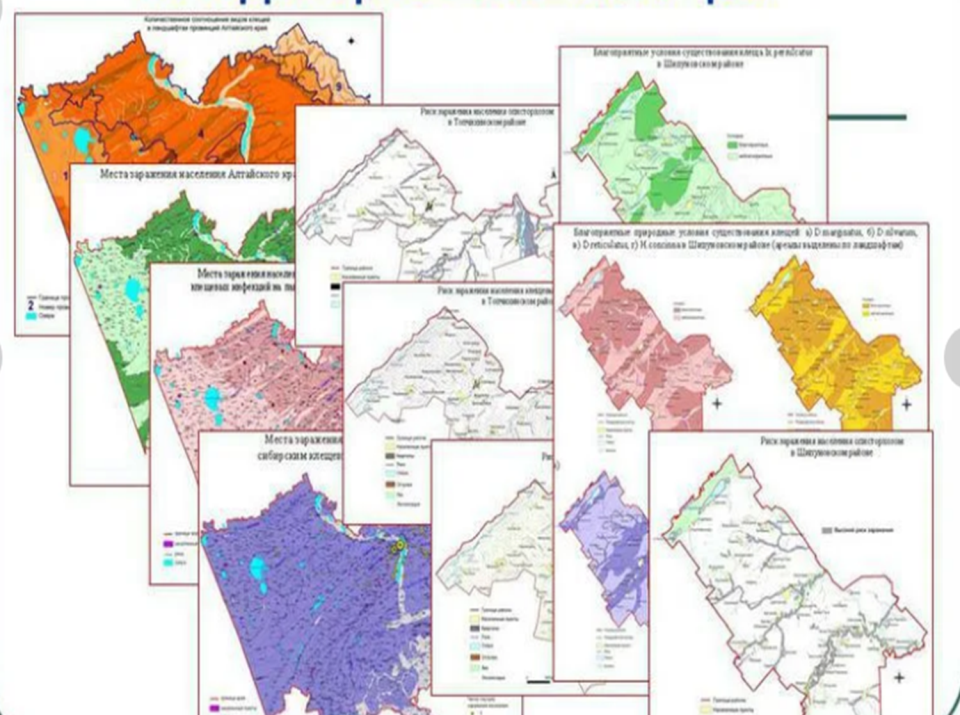 Болезни мочеполовой системы